The Tour of
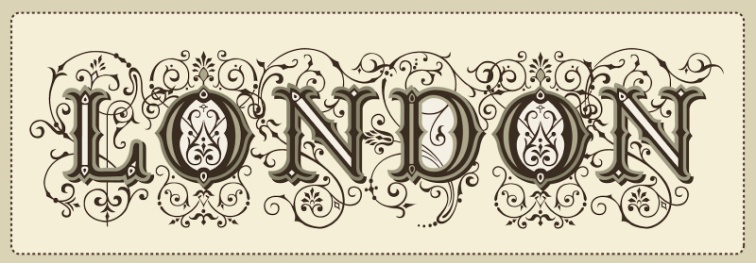 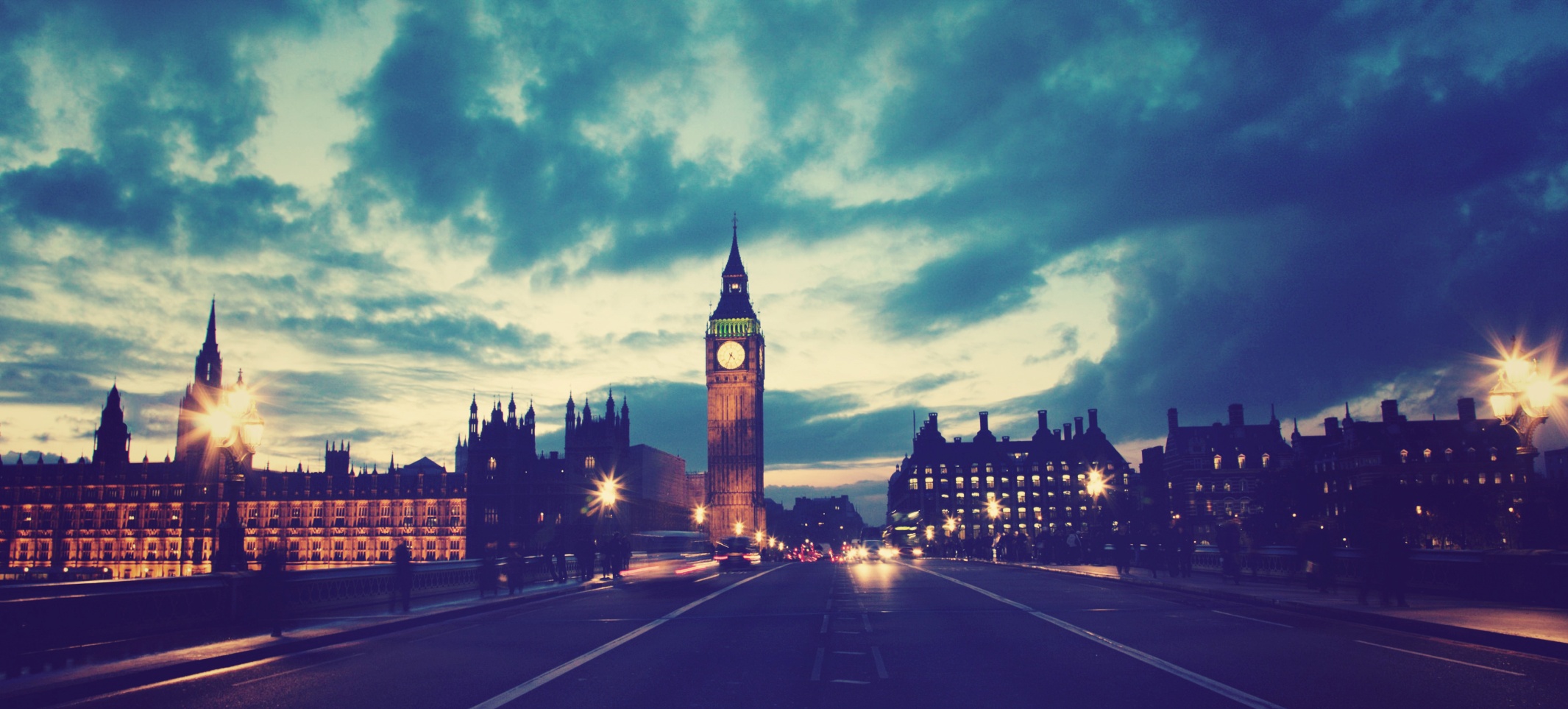 Tour of London
“Welcome to London - The Greatest City in the World”
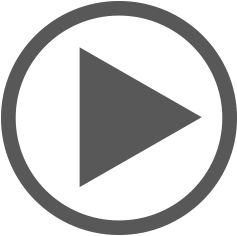 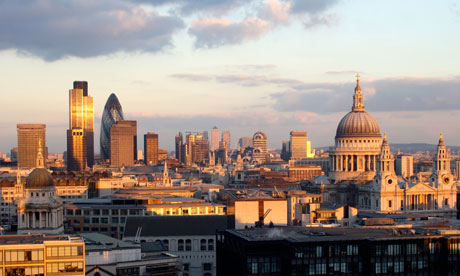 London is the capital of the United Kingdom.

Over 8 million people live in London.

London is the political, economic and cultural centre of the UK.
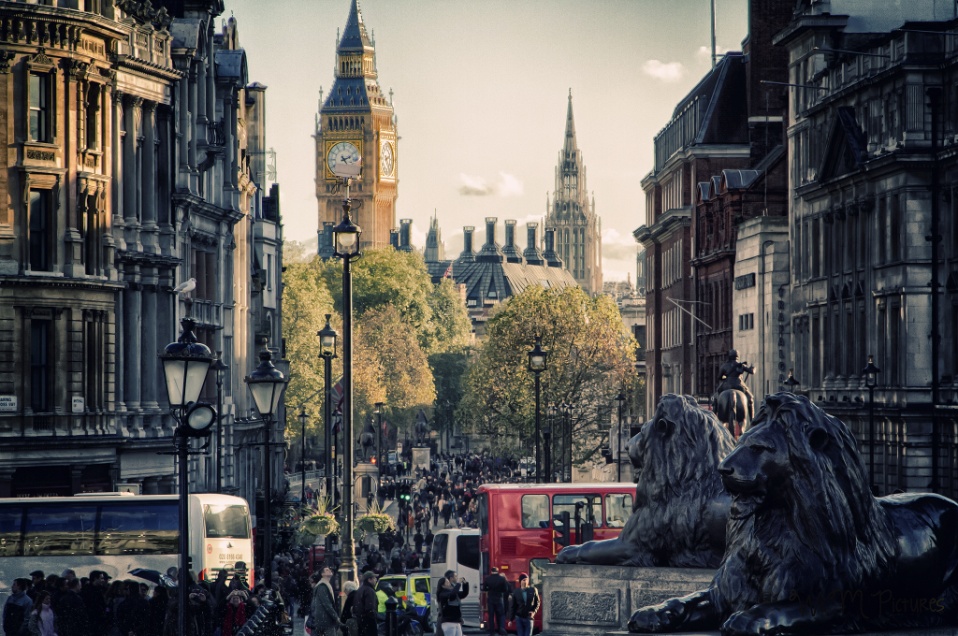 London is the main
Tourist attraction of the UK.



There are a lot of places of interest in London.
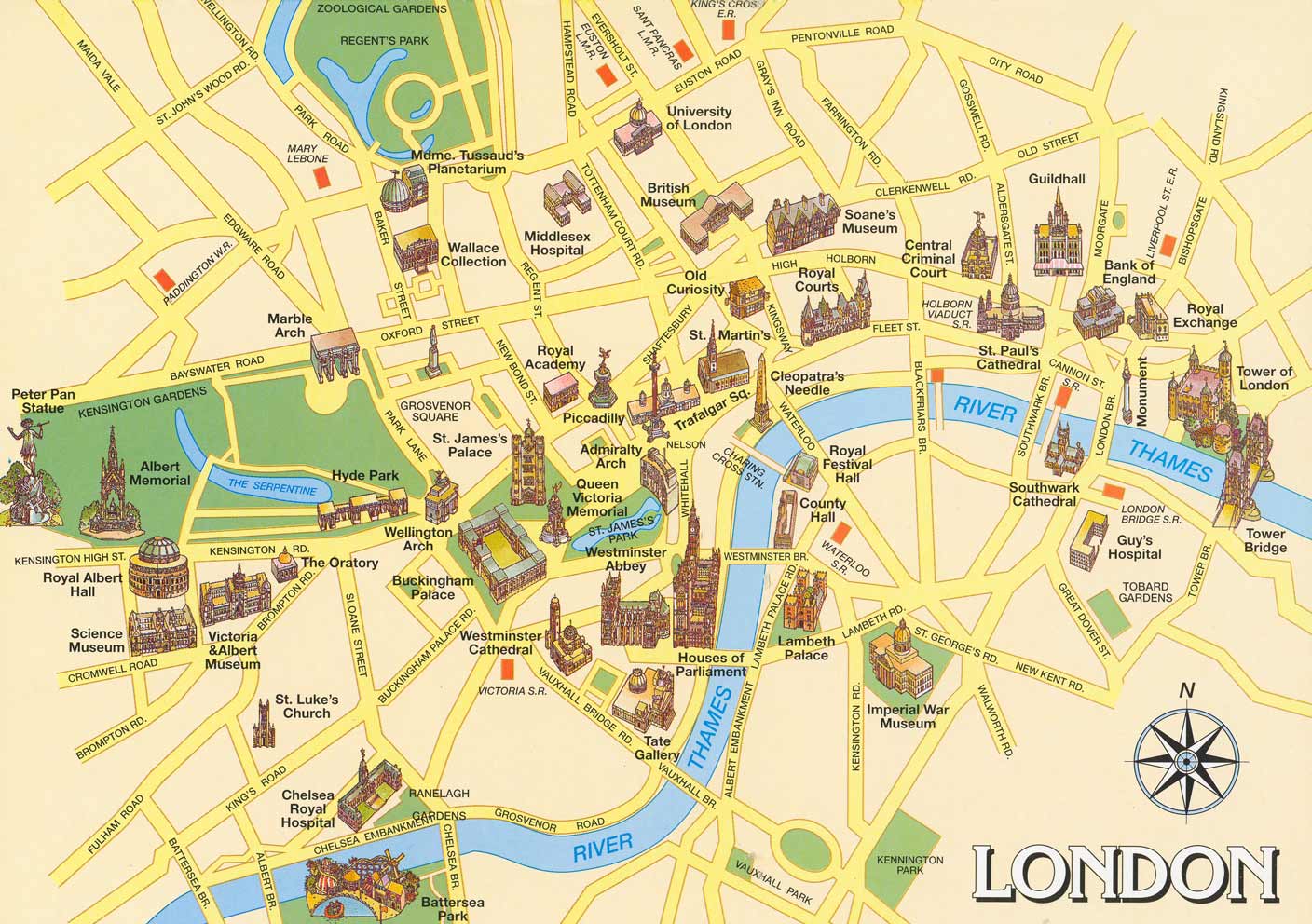 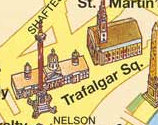 Trafalgar Square
Nelson Column
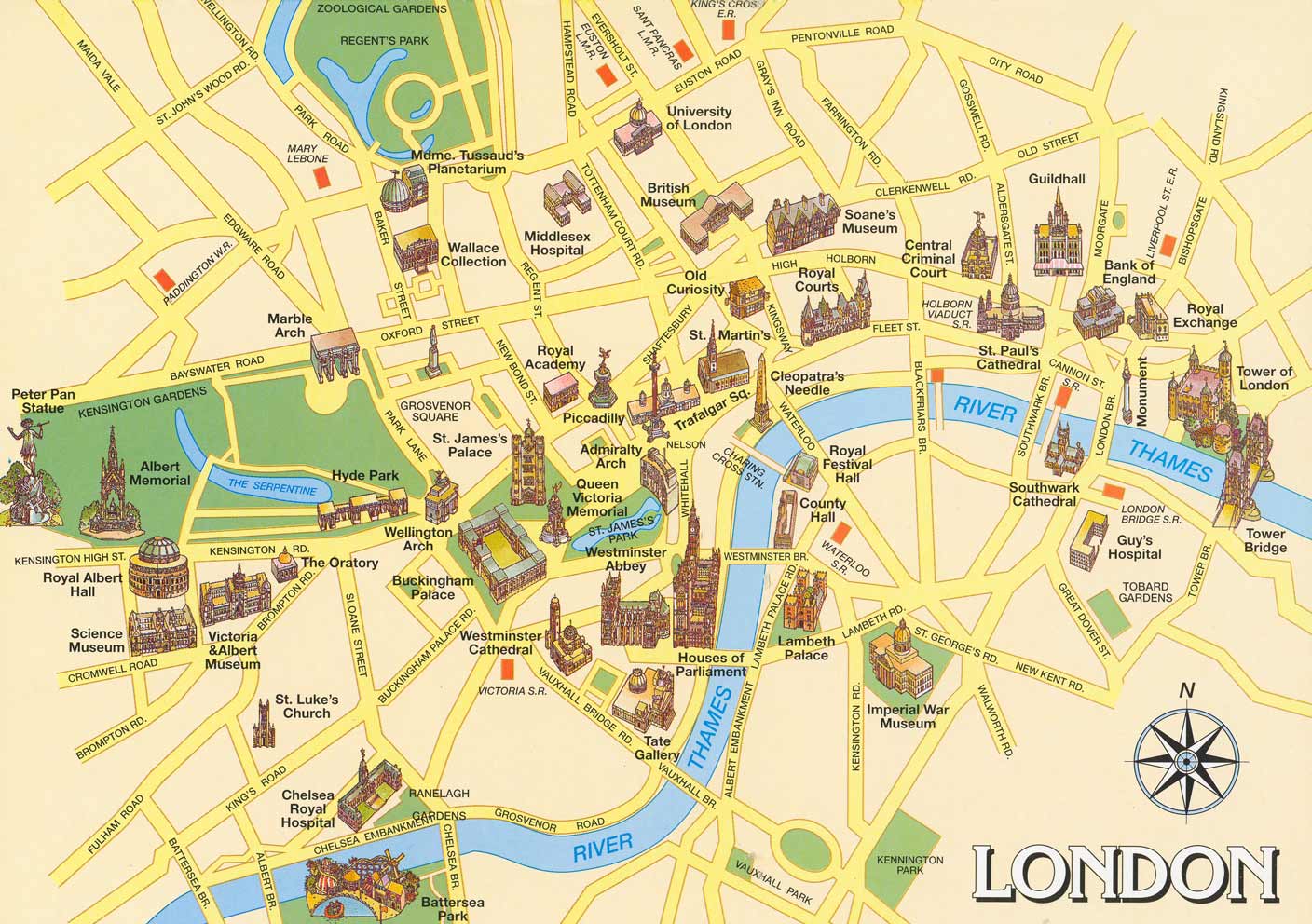 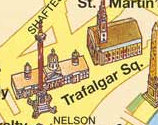 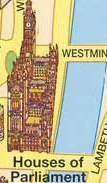 Big Ben
Houses of Parliament
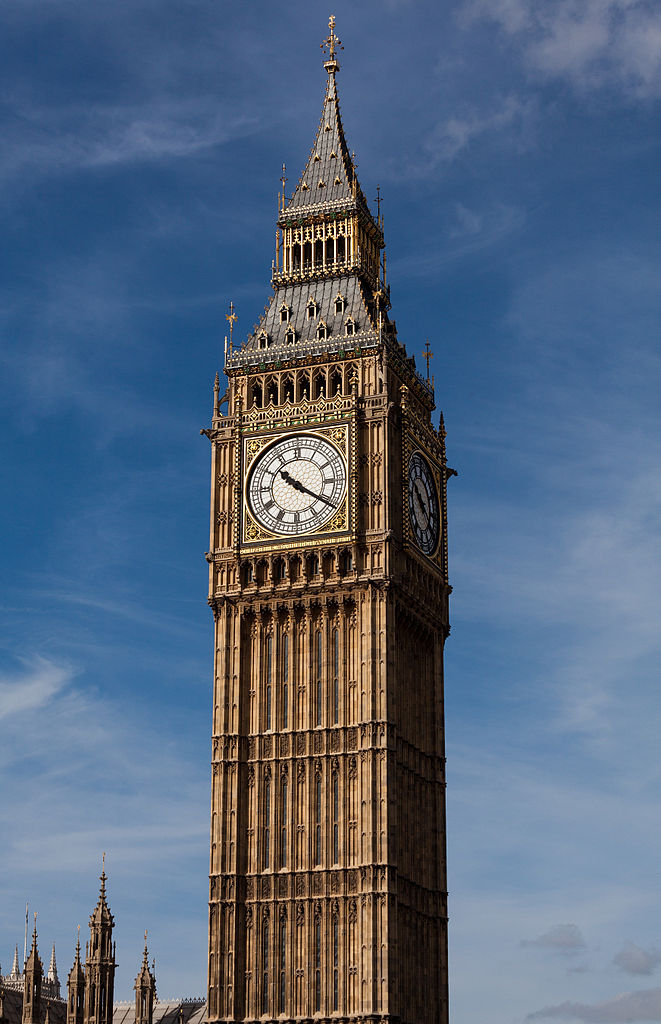 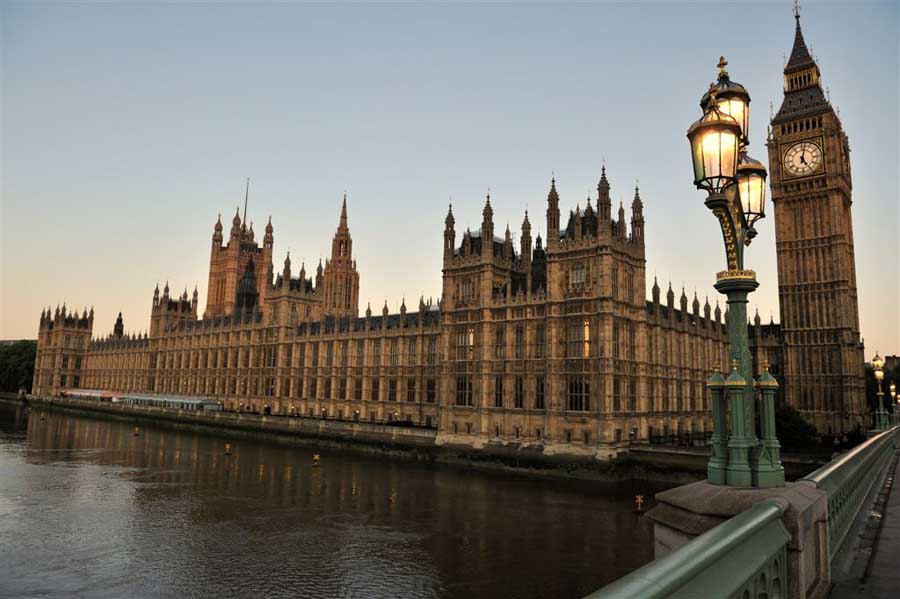 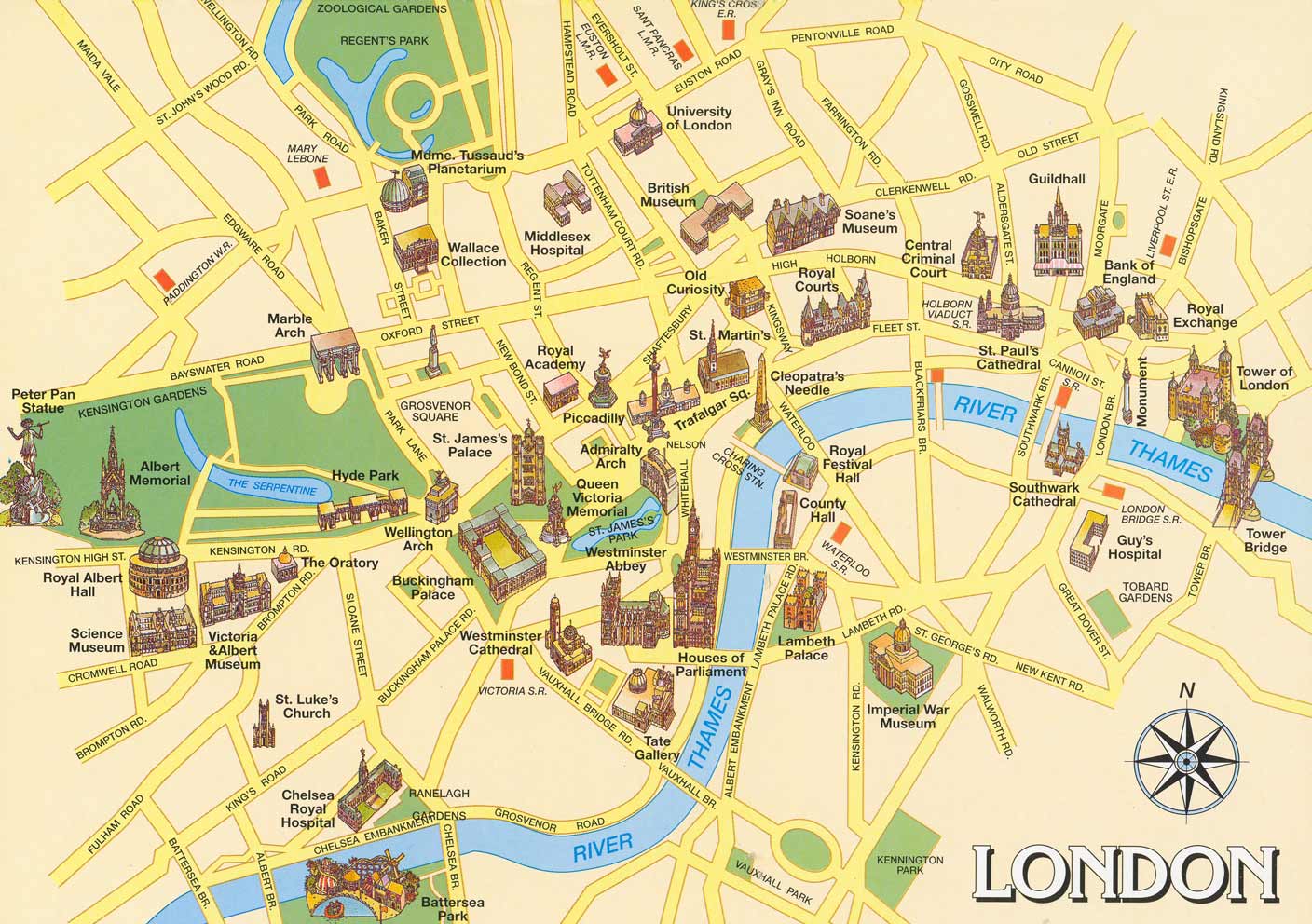 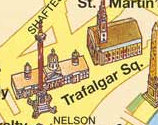 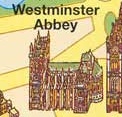 Westminster Abbey
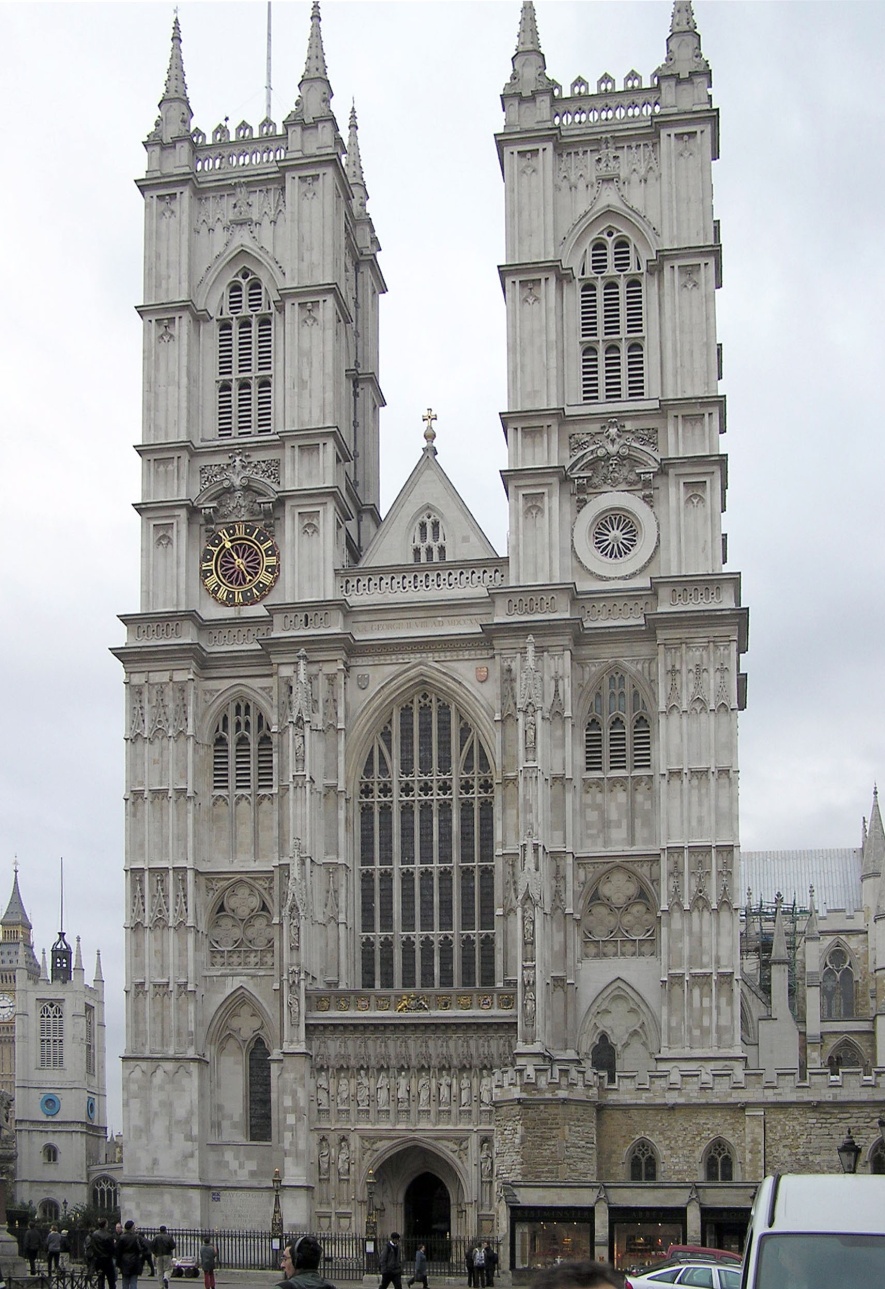 The Poets’ Corner
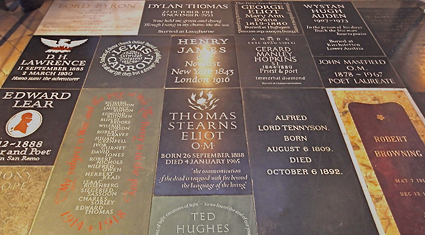 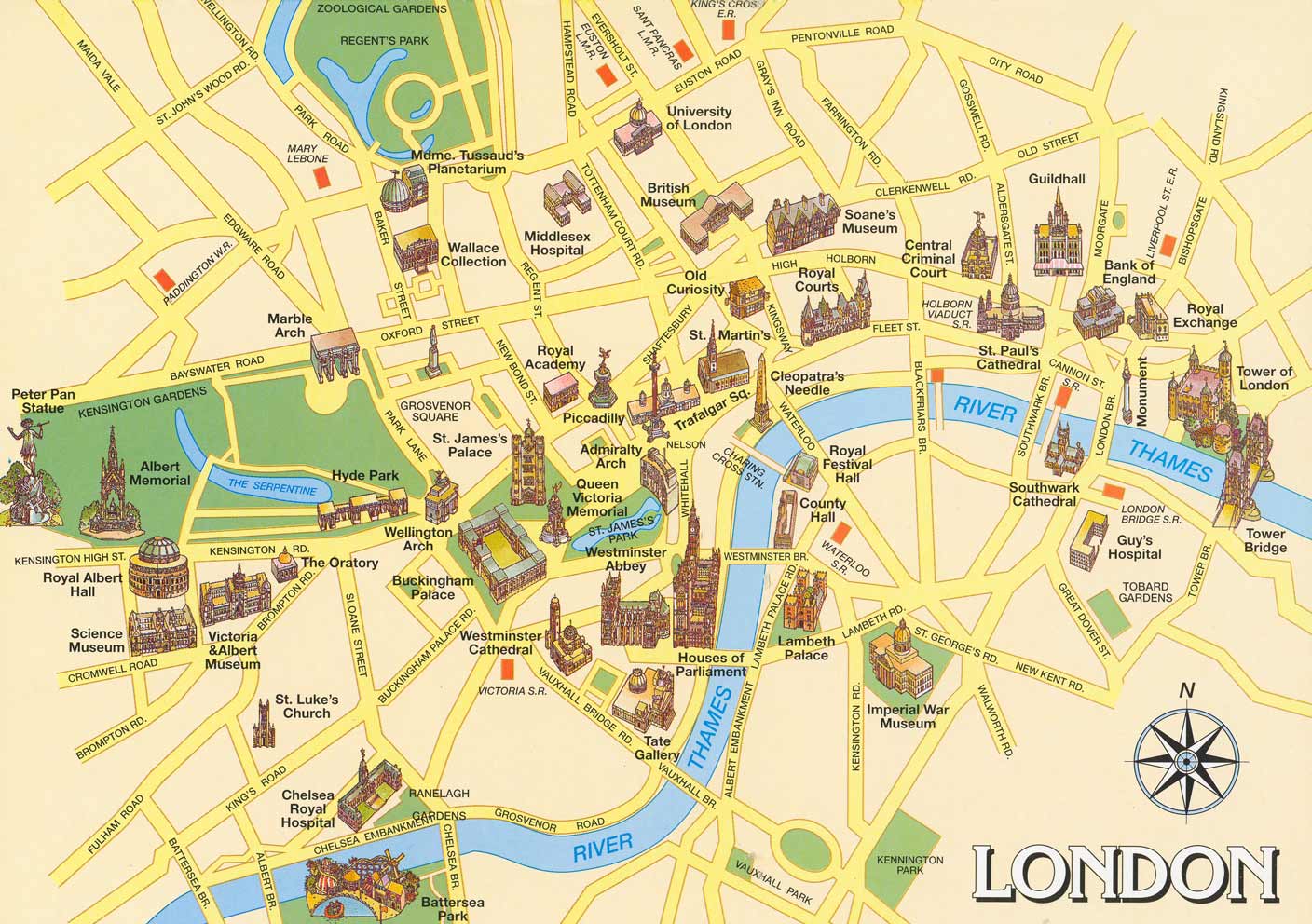 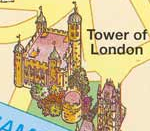 The Tower of London
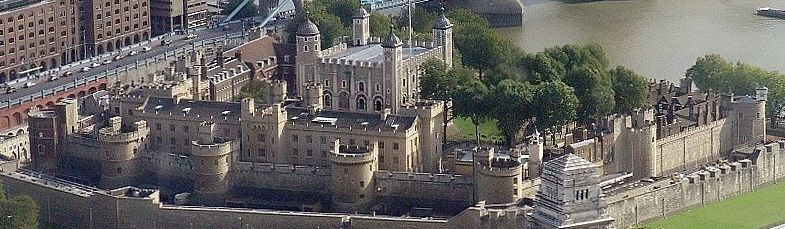 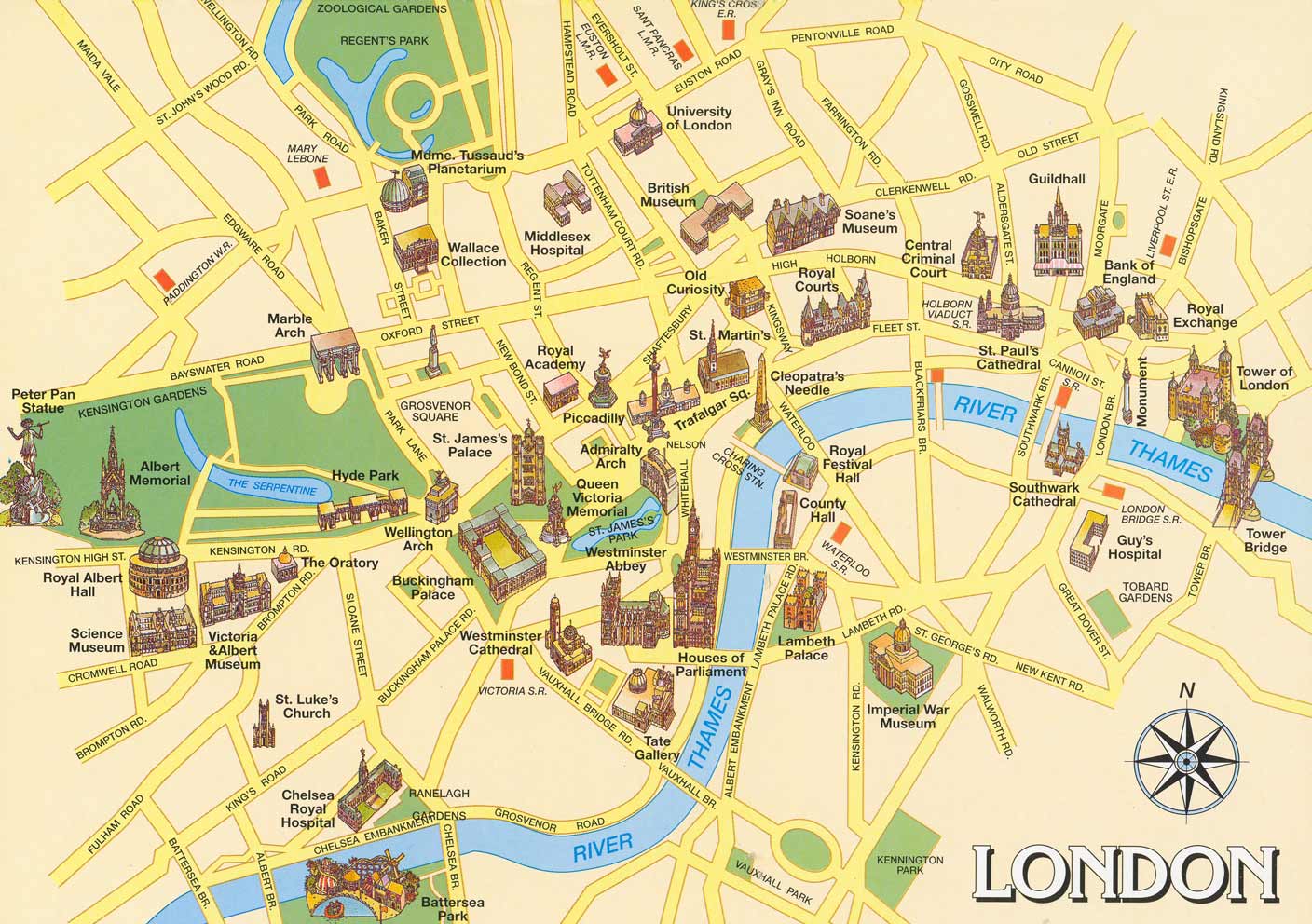 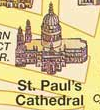 St. Paul’s Cathedral
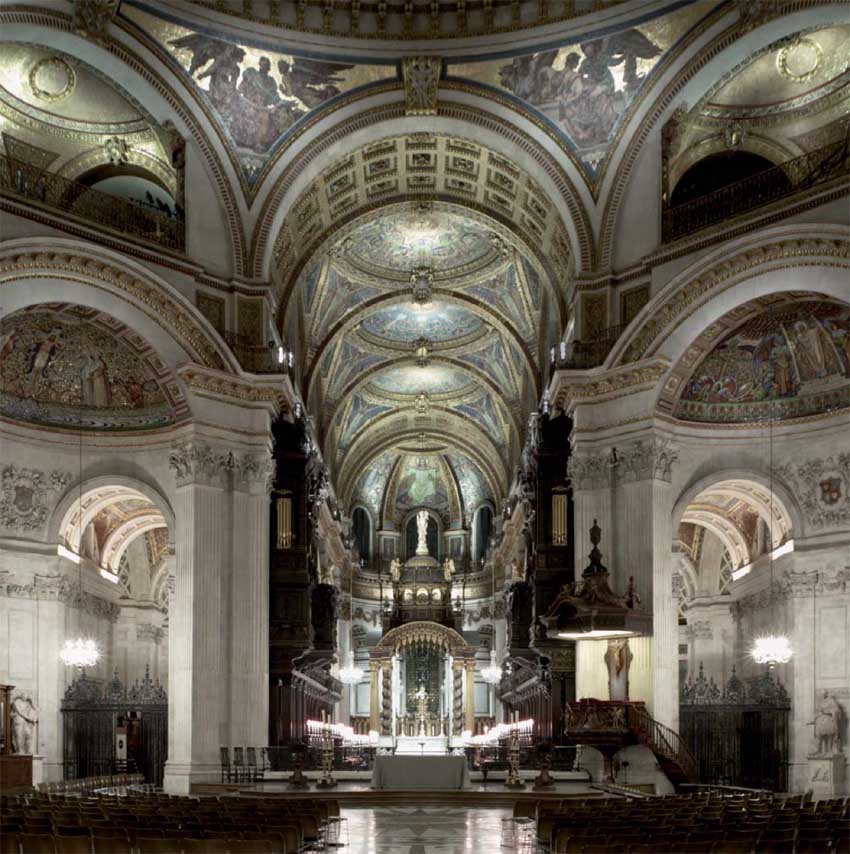 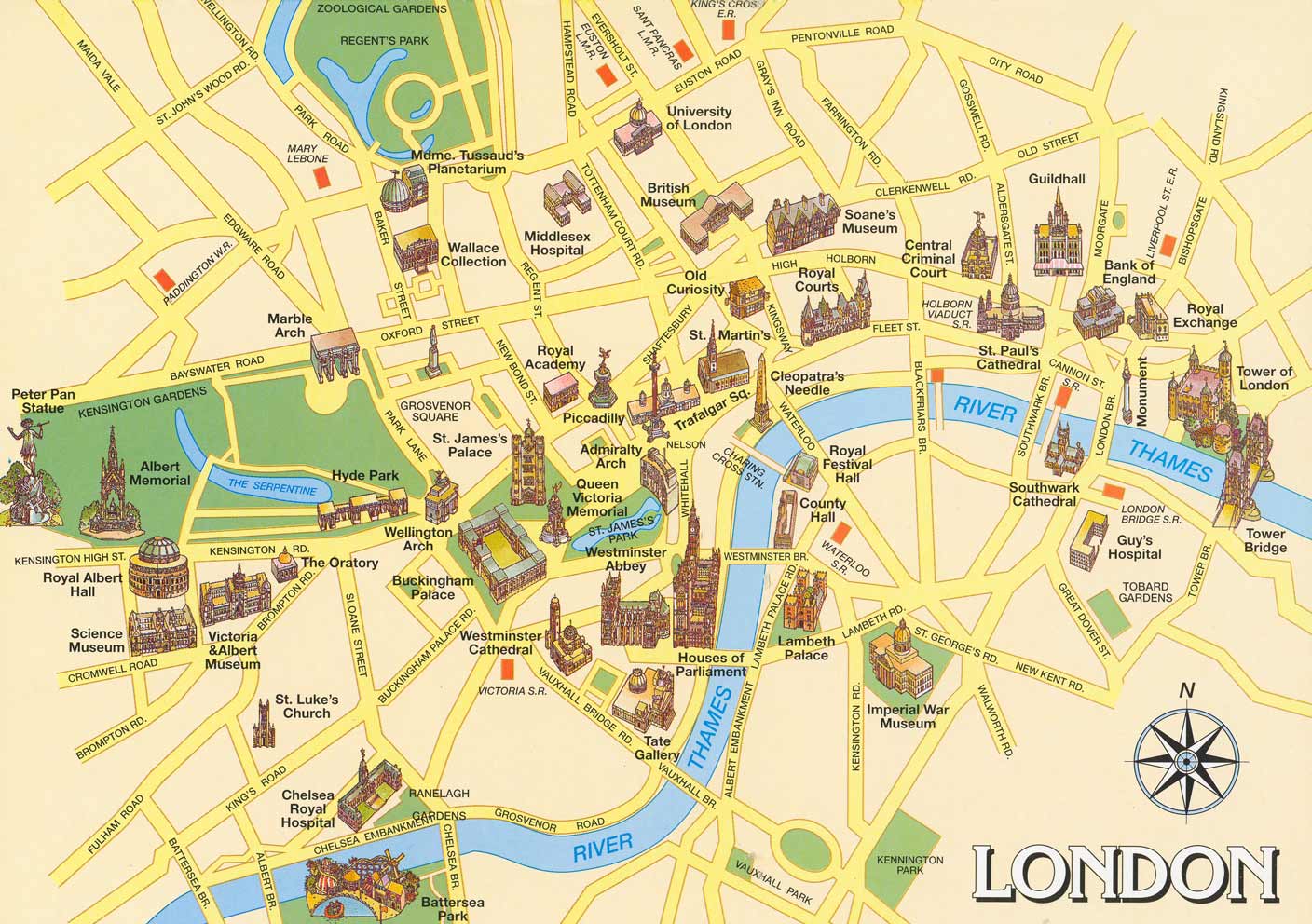 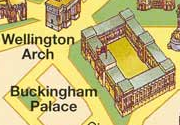 Buckingham Palace
Buckingham Palace
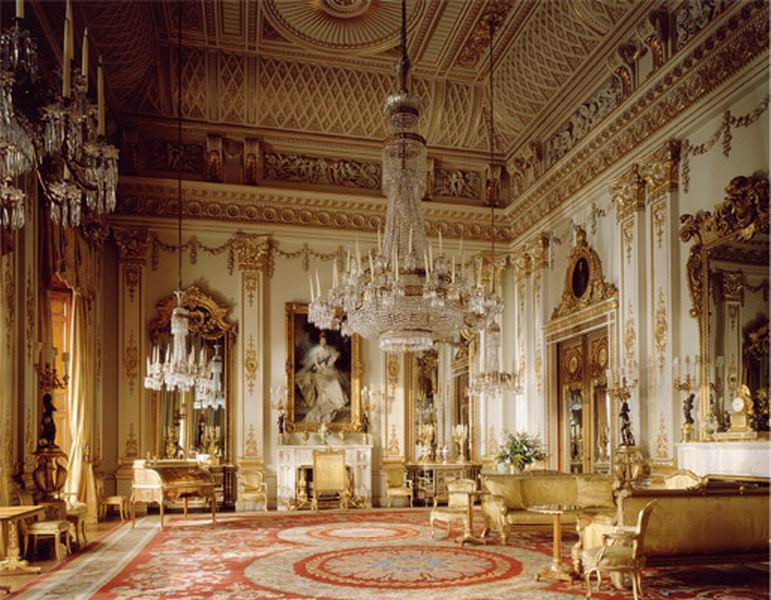 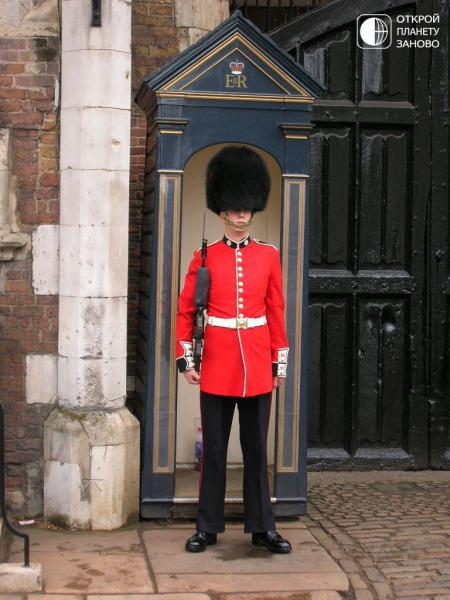 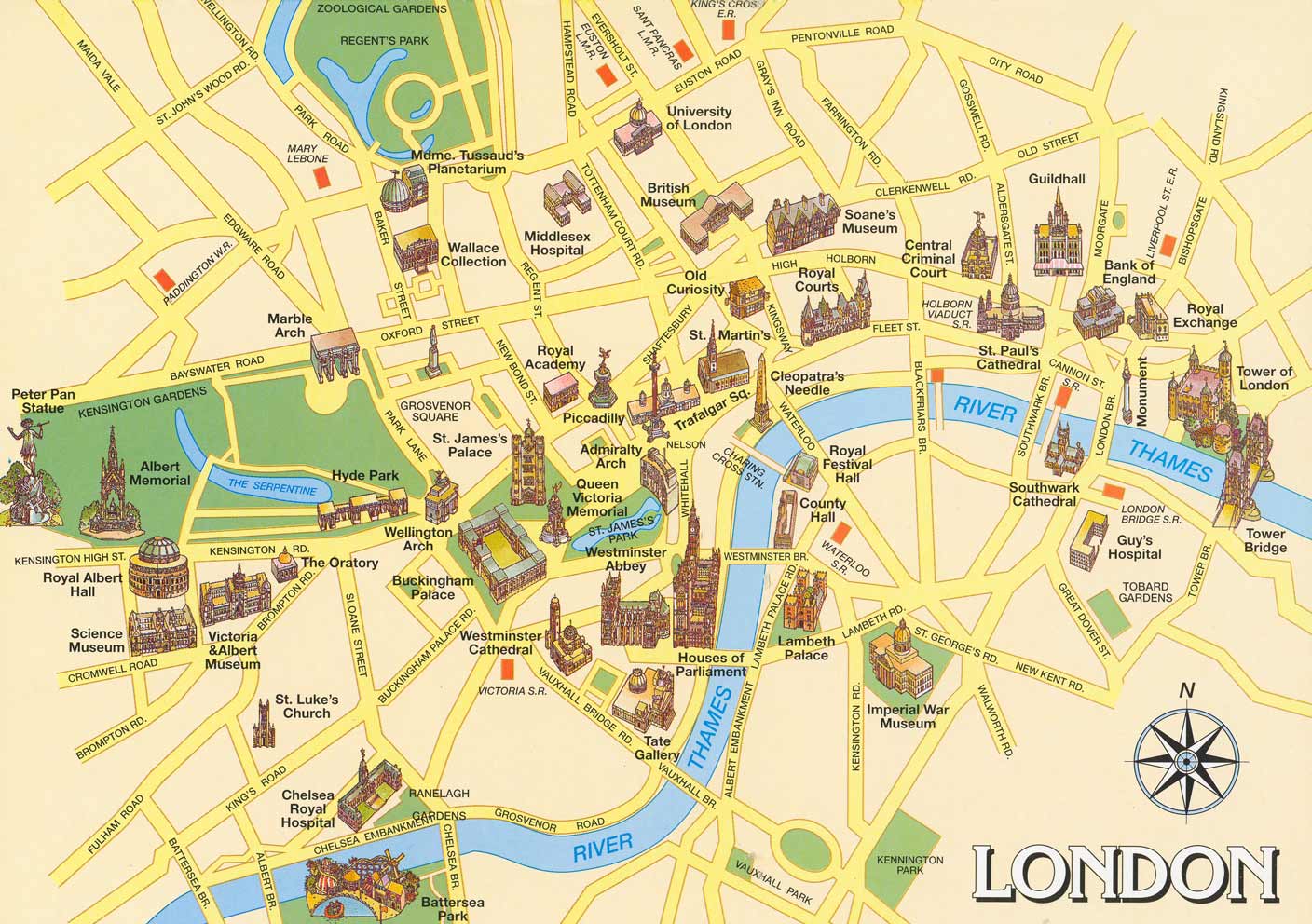 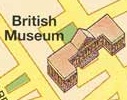 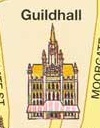 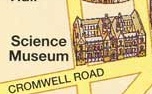 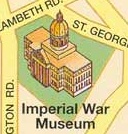 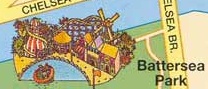 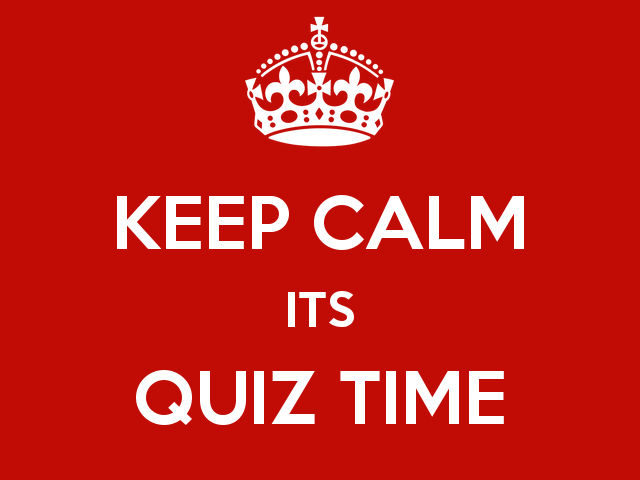 1. The Queen's official London home.
A: Buckingham Palace
B: Tower of London
C: St. James's Palace
D: Big Ben
2. This building has been used as a fortress, a palace and a prison. Nowadays you can see the Crown Jewels there.
A: National Gallery
B: Tower of London
C: Tower Bridge
D: Buckingham Palace
3. The nickname for the Great Bell of the clock in London.
A: Trafalgar Square
B: Westminster Abbey
C: Piccadilly Circus
D: Big Ben
4. The largest square in London. It is the heart of the city. There is a tall Nelson column in the middle of the square.
A: Trafalgar Square
B: Piccadilly Circus
C: London Square
D: St. James's Palace
5. It is a Gothic monastery church in London. It has been the traditional place of coronation for English kings and queens.
A: St. James's Palace
B: St. Paul's Cathedral
C: Westminster Abbey
D: Piccadilly Circus
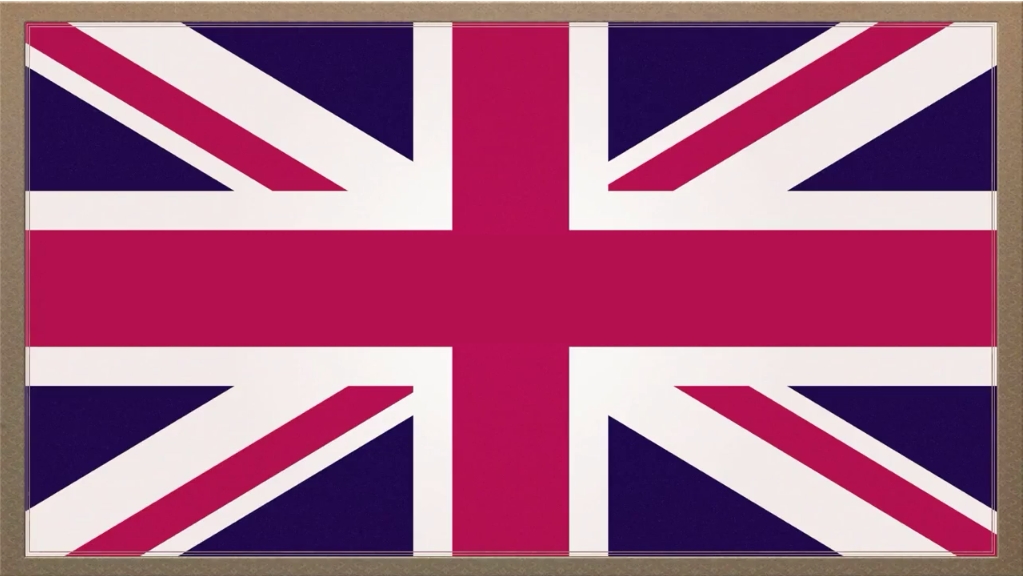 WELL DONE!